國立雲林科技大學電機工程系資訊與通訊組無線傳輸系統與積體電路實驗室Wireless Transmission System and Integrated Circuit Lab
EL402a
1
[Speaker Notes: 前言跟研究動機]
即將成為研究生的您須知(新生看過來)
本實驗室發展無線傳輸與積體電路相關應用領域
不論您的之前的專業與背景知識好不好，研究所重要的是需有著一顆研究熱忱的心與良好的學習態度
為了讓同學們在畢業時能具備一定的專業能力以利與產業接軌，老師會有一定程度的嚴格
主動積極培養專業技能與解決問題的能力，於畢業前至少需完成晶片下線與實測結果以驗證其功能正常運作
請於入學前的暑假於實驗室參加教育訓練課程
請遵守學術倫理規範
誠摯歡迎大家加入團隊一起茁壯成長
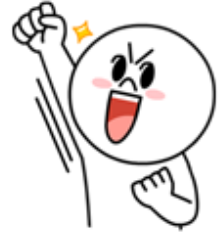 2